CFU/CFC Fundraising Opportunities
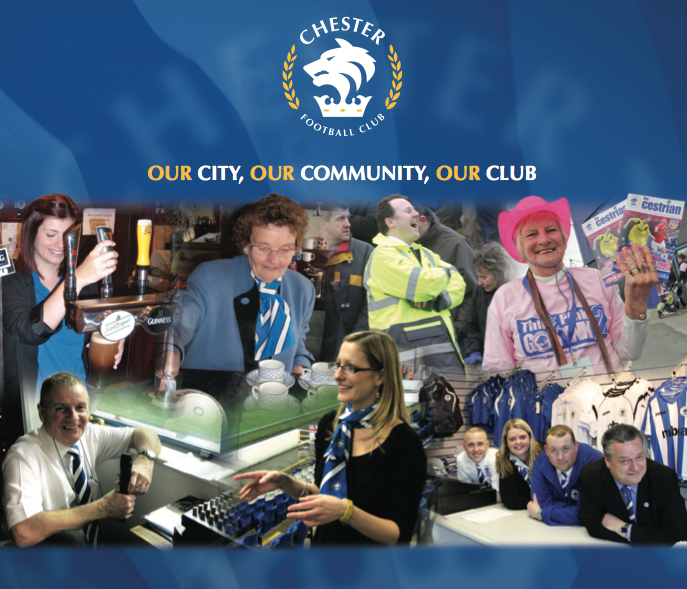 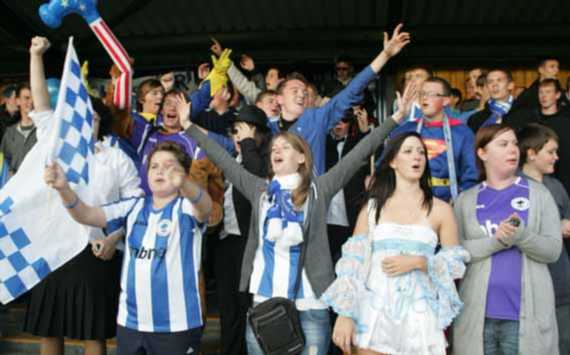 “A financially sustainable community-focused football club
playing at the highest level possible in the English pyramid”
‘Our’ say on the future
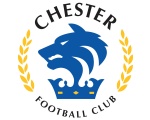 Our City. Our Community. Our Club.
“A financially sustainable community-focused football club
playing at the highest level possible in the English pyramid”
Supporter owned model is an asset not a hindrance in achieving our ambition
Sustainability
Brand development
Opens up partnership and funding opportunities
Gives us an army of people who will help us
Implications
Doing it for ourselves
Need to be efficient and focussed
Does not take away some tough decisions
We need to expand the core support year on year to sustain our growth.  We must also diversify and grow funding sources.
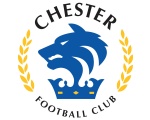 Our City. Our Community. Our Club.
[Speaker Notes: Context: we can and will grow the Club.  Our model is a huge asset (for example the support we have got from some key sponsors is down to the community facing work).  But there are implications – all in it together.
Bottom line is that unless we grow beyond our original core base we cannot take the club to the next level.]
Original Targets
How we planned it?
Target 1
Recover core support
Target 2
Rebuild brand reputation
Target 3
Focus on youth 
Target 4
Develop community wing as        core component of brand
Target 4
Reach out to potential supporters
Target 5
Translate goodwill and ‘buzz’ into concrete support and regular attendance
Target 1 
Get Club established with a team 
Target 2
Operate ethically reassure supporters
Target 3 
Pricing, promotion & participation
Target 4
Bids, partnership working and establishment of Community Trust
Target 4
Insight, identifying segments to target and promoting to them
Target 5
Follow up on attendance, develop 
‘Buzz Marketing’, build strong relationships
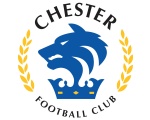 Our City. Our Community. Our Club.
[Speaker Notes: Going back to our original 2009 business plan these were our targets.  And this is how we planned to achieve each of those targets.]
Original Targets
How are we doing?
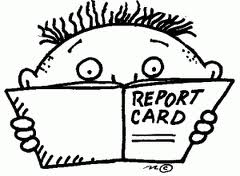 Target 1 
Get Club established with a team 
Target 2
Operate ethically reassure supporters
Target 3 
Pricing, promotion & participation
Target 4
Bids, partnership working and establishment of Community Trust
Target 5
Insight, identifying segments to target and promoting to them
Target 6
Follow up on attendance, develop ‘Buzz Marketing’, build strong relationships
9/10
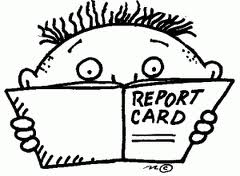 9/10
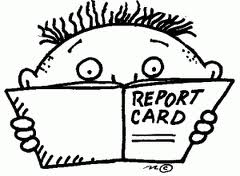 8/10
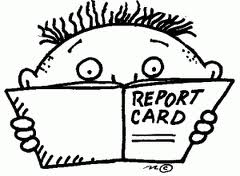 6/10
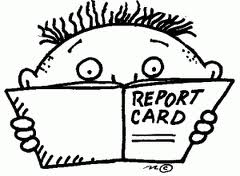 5/10
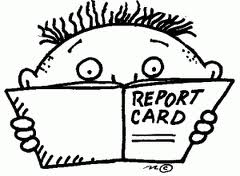 4/10
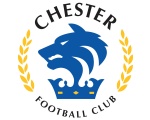 Our City. Our Community. Our Club.
[Speaker Notes: So how have we been doing.  Some of the progress we have made now seems inevitable – none of it was.

Targets 4 – 6 are scored lower because we are only now able to really turn to them.  We must focus hear whilst ensuring that 1, 2 and 3 are maintained.

Promising start – can do better is the message.]
Pyramid of Potential Supporters
Active 
volunteers 
150

CFU members 
1,500

Attend matches regularly 
2,500

Identify and occasionally come
 6,000

Watch for results ‘used to come’ 
20,000

Interested in football or the Club
50,000
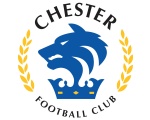 Our City. Our Community. Our Club.
[Speaker Notes: We must constantly be seeking to grow the pool of people we have helping us and moving people up the pyramid if they want to do and give more.]
Pyramid of Potential Sponsors & funders
CCFC 
Sponsors 
£10,000

CFC Sponsors 2010/11
£90,000

CFC Sponsors 2011/12
£200,000

CFC Sponsors 2012/13
£350,000

Potential CFC Sponsors 2013/14
£600,000

Potential CFC Sponsors 2014/15
£1,000,000
Includes all sponsorship, high level donations and funding for Community programmes
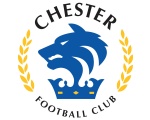 Our City. Our Community. Our Club.
[Speaker Notes: This includes all sponsorship and funding (including on the community side).  Obviously there are some costs associated with the community side as we need to deliver programmes with money obtained but it all helps to grow the Club and its profile.]
Brainstorming
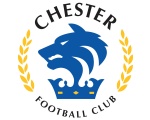 Our City. Our Community. Our Club.
CFU Platinum Club (1)
Comparisons:
Exeter City FC - £2 per month membership package (2750 members)
AFC Wimbledon - £24 per annum (5000+ members)
FC United - £12 per annum (2700 members) 
AFC Telford - £1 per annum + £5 per month standing order scheme
 
CFU Platinum Club (in addition to £5 annual CFU membership fee)
Minimum £2 per month, with option to pay £5 / £10 per month
The CFU Platinum card will allow new and existing members of City Fans United the chance to enjoy additional benefits on top of the existing benefit of owning your football club, and having a say in the running of the club.
 
Additional benefits for CFU Platinum members could be:

 Director for the Day – Monthly Draw
Each month a draw will be made whereby two Platinum Club members will be given the full Director experience with tickets for the Boardroom where you can meet Club legends, also Director seats in the Stadium, and additional benefits include free parking, complimentary matchday programme, as well as complimentary food and drink.
 
Legends Lounge Draw for members
Each month will see a Draw made for a pair of tickets for the Legends Lounge experience, where you will enjoy the atmosphere in the Lounge, where the players of both sides and club legends frequent, giving the chance to be amongst the company of many current and former club officials.
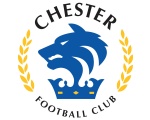 Our City. Our Community. Our Club.
CFU Platinum Club (2)
Draw for England, FA Cup, and Carling Cup Final tickets
As a new exclusive members offer, we’ll hold a draw for any tickets to home England matches, FA Cup Final 
	and Carling Cup Final tickets that the Club will receive this season. 10% Discount in the Club Shop
All Platinum Club members will receive a 10% discount in the Club shop as part of their membership.
 
£5 off Hospitality bookings 
All Platinum Club members will receive a £5 discount on Hospitality bookings for matches throughout the season.
 
 Name on Team Sheet Draw
Each home game we’ll have a draw for one lucky Platinum member to have their name included on the official Team Sheet for home matches. 
 Draw for 2 x tickets for End of Season Awards Night
Maybe a Christmas draw as it would be a bit late in the day to have a draw for 2 tickets when most people will have already have paid for their tickets earlier in the season.
 
Certificate for all Platinum Club members
Each member to receive a certificate showing their participation in the Platinum Club scheme.
 
 Possible name on new away shirt (to be looked at for next away kit)
One idea that we are currently looking at is for all CFU Platinum members to have their name added to the next away shirt – this may be rolled out across the membership.
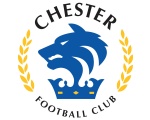 Our City. Our Community. Our Club.
Community Share Scheme
A ‘social investment’. Re-investment of shares & profits. Members could however ask for their investment back after a fixed period of time  
For a specific project, i.e. New training ground (as per FCUM new stadium)
Or an open offer, i.e. Money for open usage (as per Wrexham scheme)
E.g. Raise £1.5m, spend £1m on training facilities & use £0.5m to re-use in club
Could replace CFU Loan Note scheme
Need to establish average/minimum ‘Buy-in’. FCUM was £200, we could start with £100 (TBA)
Needs some start up capital to create marketing/offer documents etc. Start up costs could be around 10% of the figure we want to raise!
Investors could qualify for tax relief (like Gift Aid) with HMRC (TBC)
More advice to be sought from Supporters Direct and FCUM
E.g. FCUM raised £1.6m for new stadium, minimum share was £200, however 1 individual donated £150k!
Could be coupled with grant funding  applied for now we have 25 year stadium lease in principle
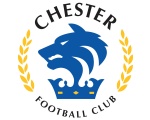 Our City. Our Community. Our Club.
Squad Builder / Facilities / Ground Builder
Monthly payment specific to contributing to bringing the best players to The Exacta as we progress through the leagues
Fighting fund to cover costs of new players, replacements for injuries, loans etc
Some money from the extra contributions could be used on top of what’s already budgeted, to enhance the Youth Teams set up, Inclusive Blues, Senior Blues, Junior Blues
Offer some incentives in line with CFU Platinum club?
Ground & Facilities builder to add to or compliment grant funding (we need to match grants with our own money in some cases in order to be awarded the grant)
Could be used to enhance Blues Bar, Car Parking, Gym, Ground Capacity, new changing rooms, Referee’s room, function room, West Stand unused boxes, community education rooms, etc
CFU Members involvement in the above plans would be very important
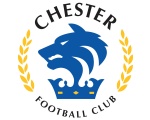 Our City. Our Community. Our Club.
Fundraising Functions
More fundraising functions on a regular basis, profits to be shared amongst the various groups within The Club
Race Nights (Blues Bar)
Casino Nights (Blues Bar)
Sportsman’s Evenings (Blues Bar)
Celebrity Golf Day again
Christmas Function
End of Season Function
Comedy Nights in conjunction with The Laugh Inn (Laugh Inn or Blues Bar)
Larger Music Concerts, Comedy Shows (Exacta Pitch – summer)
Continued other functions already in place – Soul Night, Gaming evenings, etc
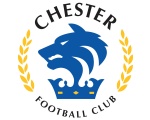 Our City. Our Community. Our Club.
Other Fundraising
Enhanced 50/50 half time draw (£1)
2 or 3 prizes  instead of 1 
Prizes donated from local businesses e.g meal for 4 at Pizza Hut, Toy’s R Us Vouchers
Family ticket for a future Chester match
Voucher for Club Shop

More names on bricks at the stadium
Exacta pitch turf sales (only if we were to replace pitch of course!)
Current Fundraising
Seals Lottery well subscribed
Blues Lotto needs increased attention and marketing but has big potential
Backing The Blues initiative needs increased focus again 
Loan Notes & other donations could convert into CFU Platinum Club and /or Community Shares over medium to long term
Buzz Agents to increase profile and activity
More volunteers needed!
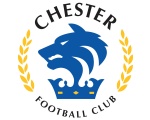 Our City. Our Community. Our Club.
Thank You for your fantastic and continued support on and off the field!
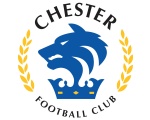 Our City. Our Community. Our Club.